Desain mebel 2
Desain mebel untuk perkantoran,
 office space furniture
DOSEN : SAKUNDRIA SATYA MURTI WARDHANA Ssn, MDes, HDII
Assistensi modeling
Melihat secara detil mengeni konsep design dan hasil yang sudah di buat
Apakah design sesuai dengan konsep yang sdh di kerjakan , terutama mengenai bentuk dan material yang sudah disiapkan
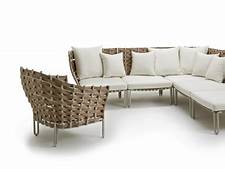 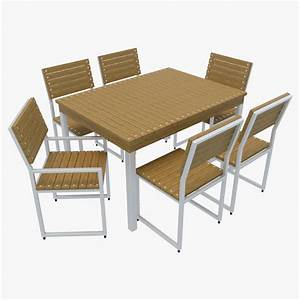